Aktivasi OAI pada OJS 3.x
Login sebagai admin pada jurnal anda
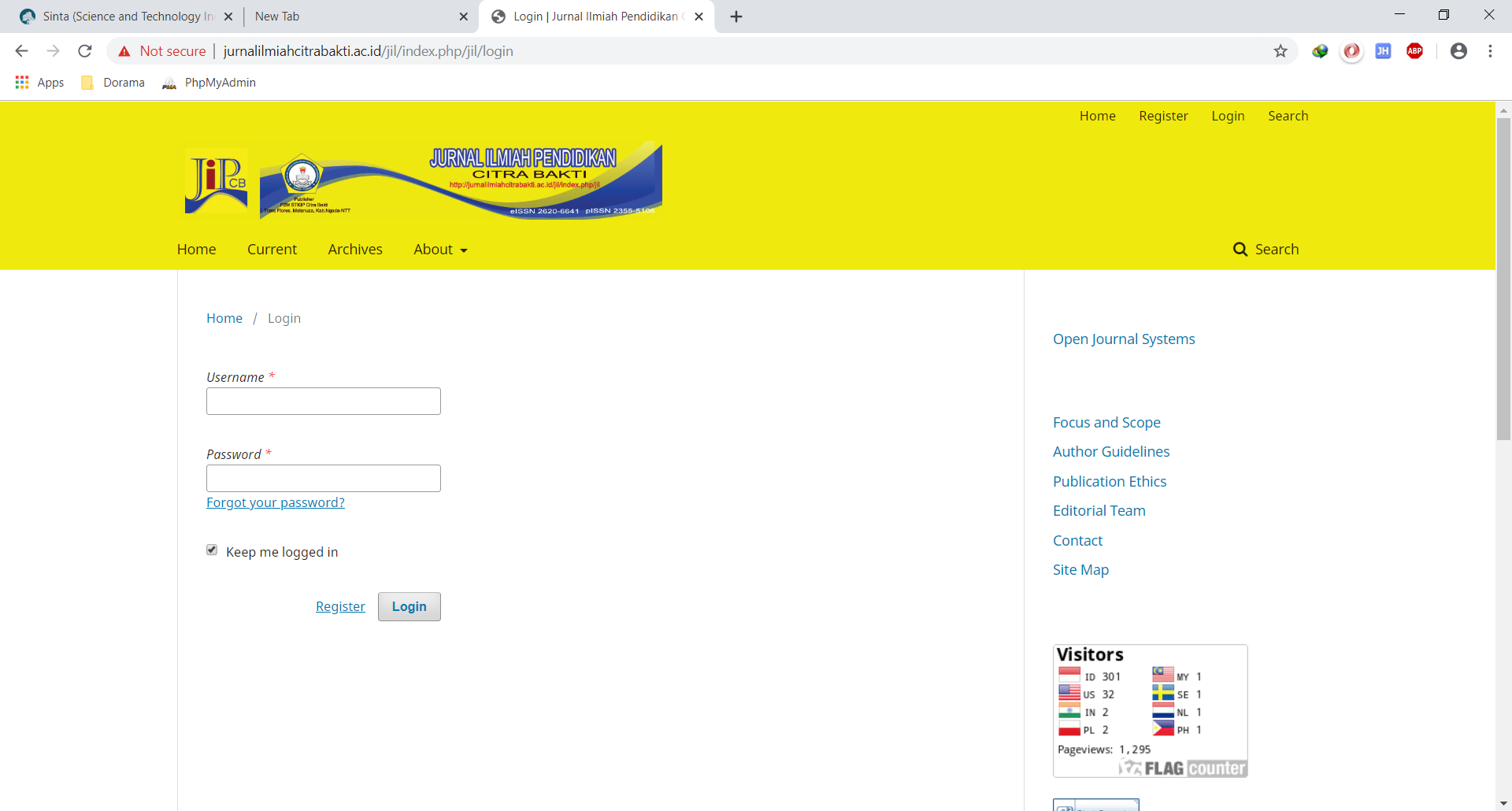 Pilih Settings -> Distribution
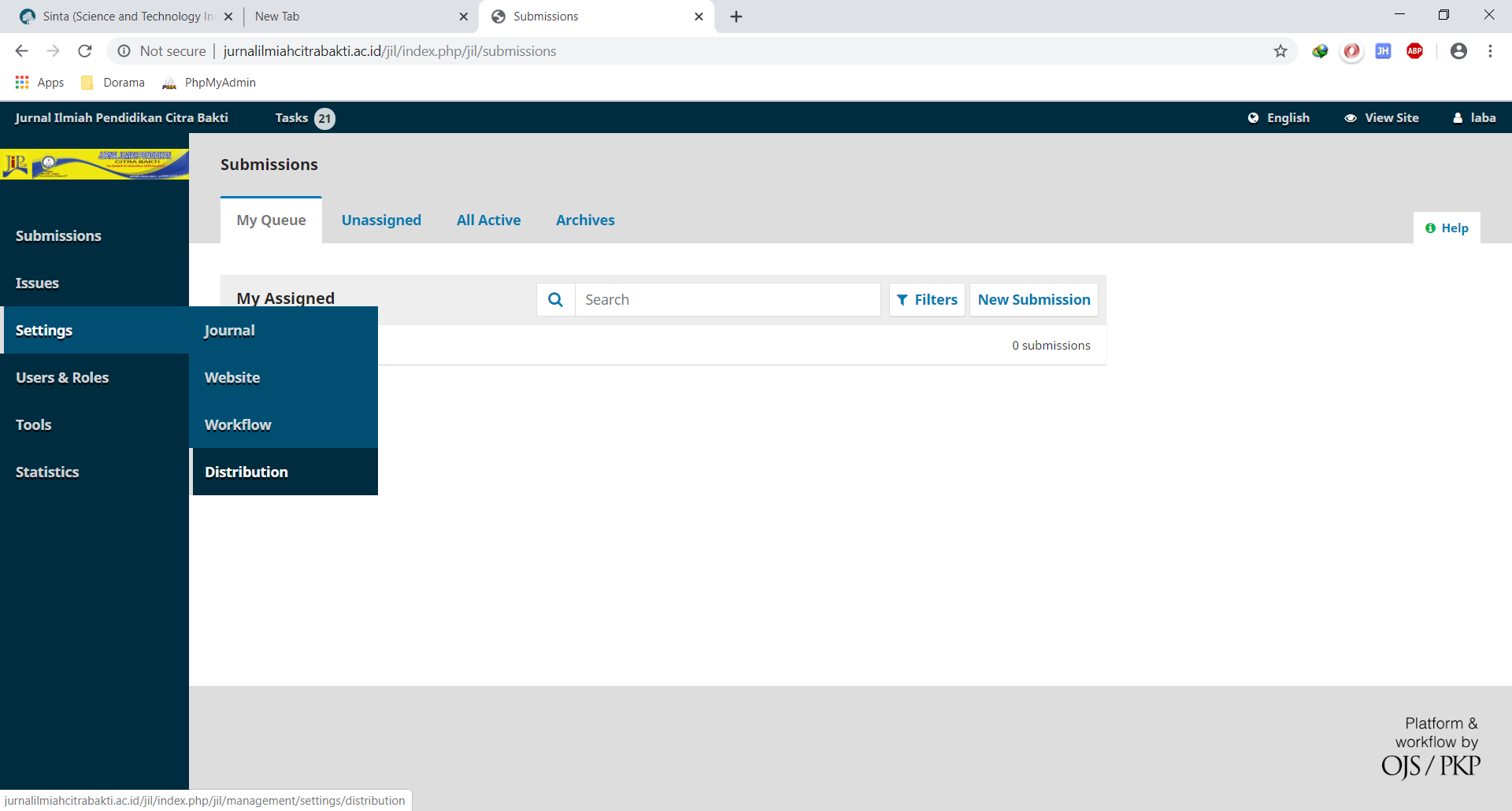 Pilih Access, (disesuaikan yang dipilih)
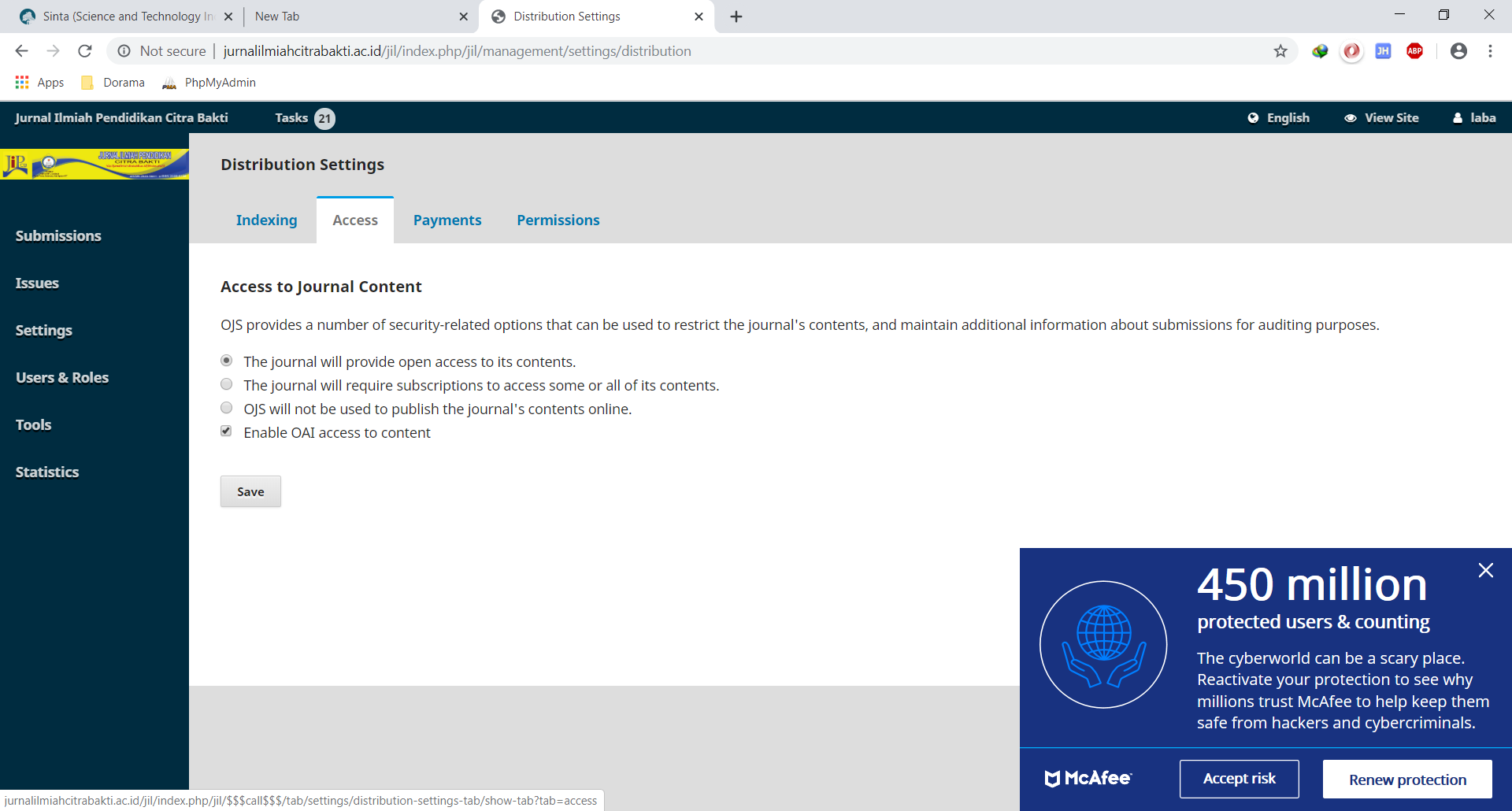 Mengecek kevalidan OAI
Format :
http://url-jurnal/index.php/path/oai?verb=ListRecords&metadataPrefix=oai_dc&set=path
Contoh :
http://jurnal.unissula.ac.id/index.php/sainsmedika/oai?verb=ListRecords&metadataPrefix=oai_dc&set=sainsmedika
OAI valid
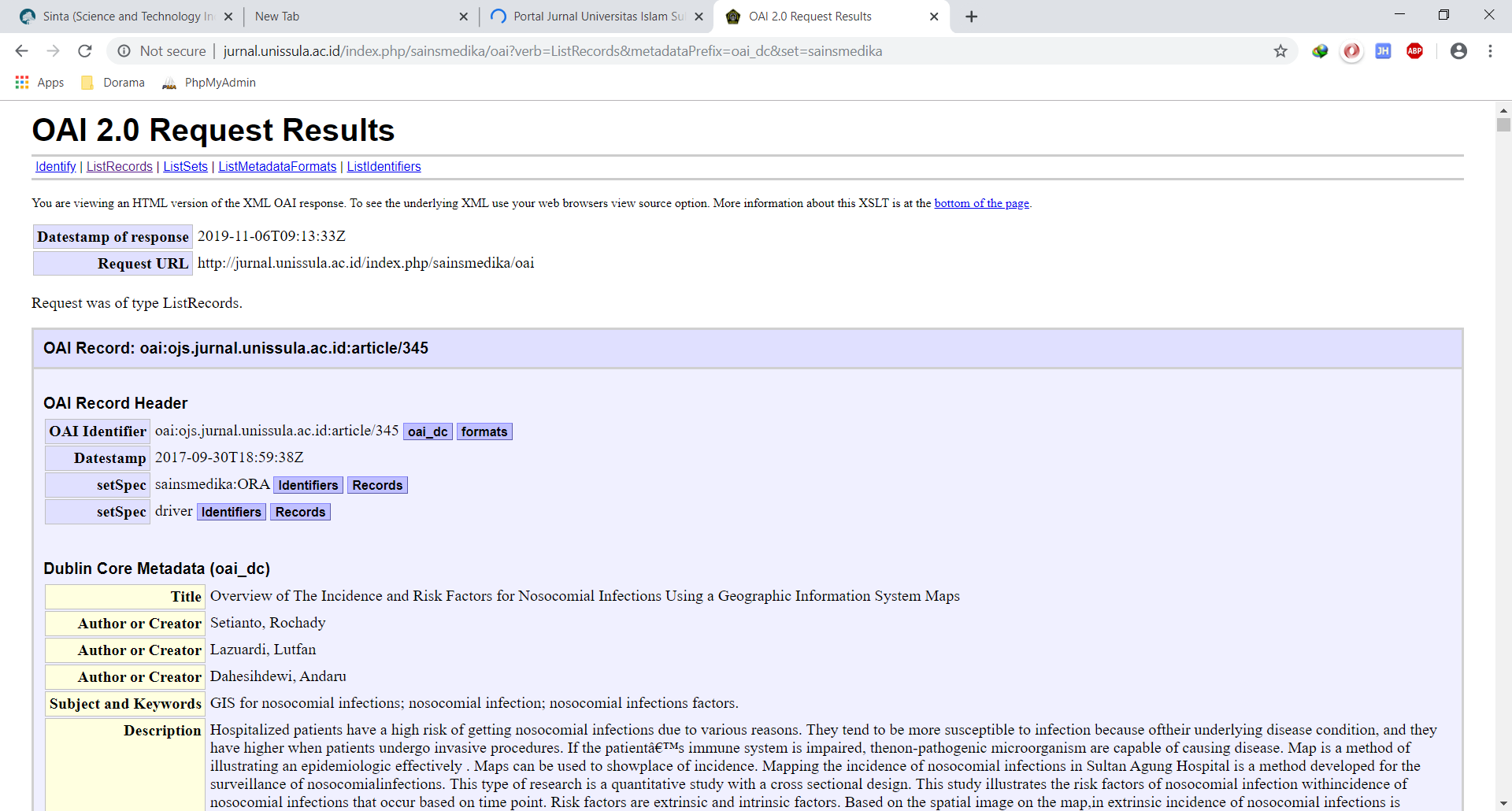 Aktivasi OAI pada OJS 3.x
Login pada PhpMyadmin Website Jurnal Anda
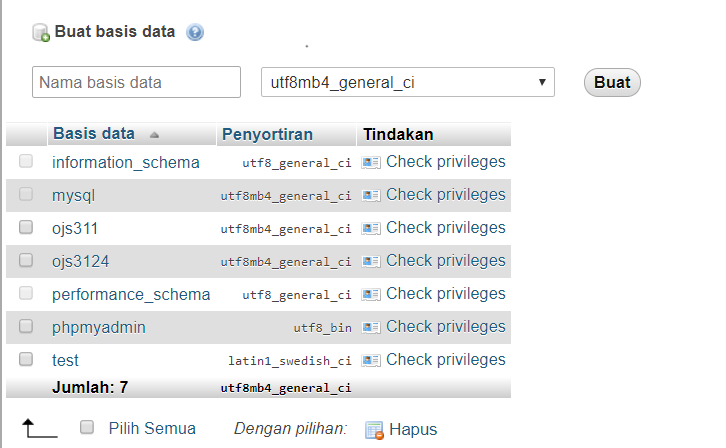 Pilih Database Jurnal Anda(Dalam hal ini, database ojs311)